Портрет1 класс
Подготовила и провела учитель начальных классов Похожалова З. В. 
                                          2014 год
Портрет – картина, на которой изображён человек. Главное внимание на портрете отведено лицу человека.
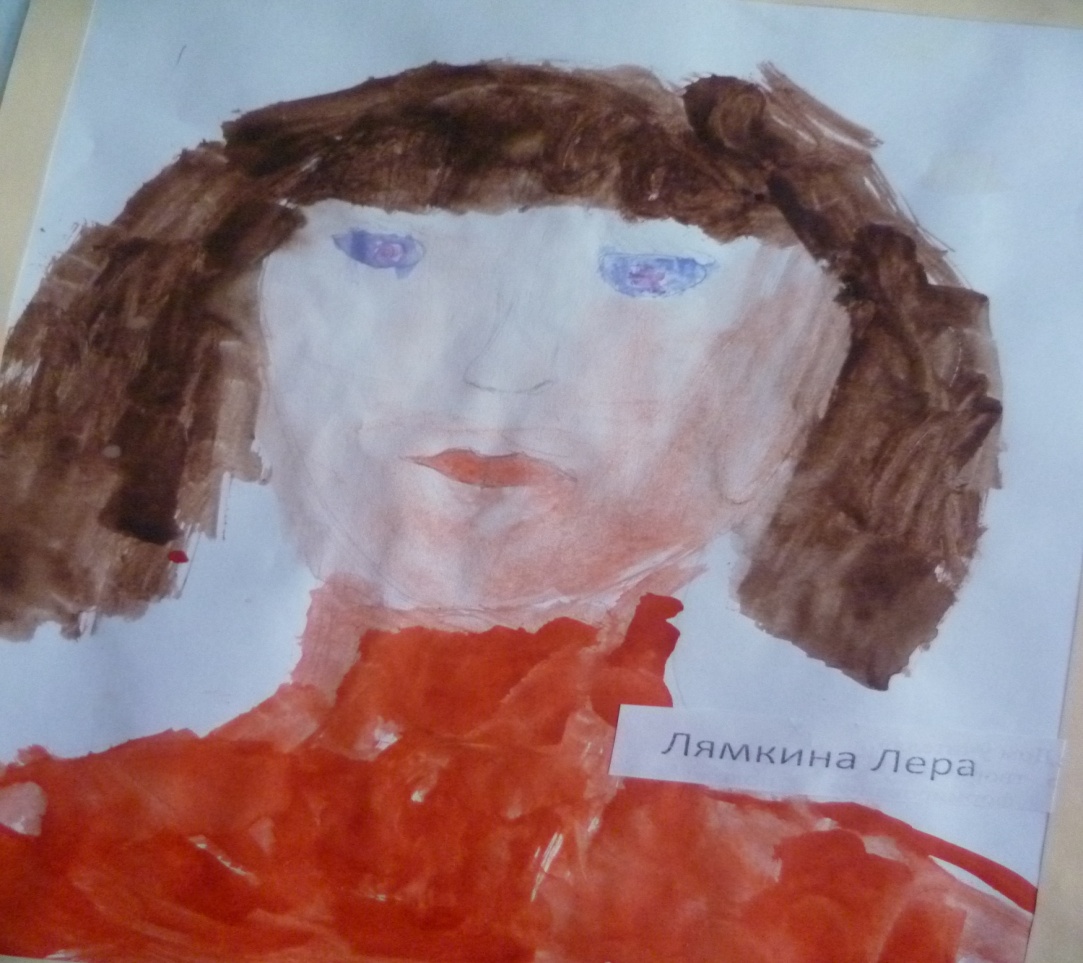 1. Возьми большой лист бумаги и палитру. В центр палитры выложи белую краску. Добавь в неё немного жёлтой и совсем чуть – чуть красной. Смешай их, и у тебя получится цвет, которым можно рисовать лицо.
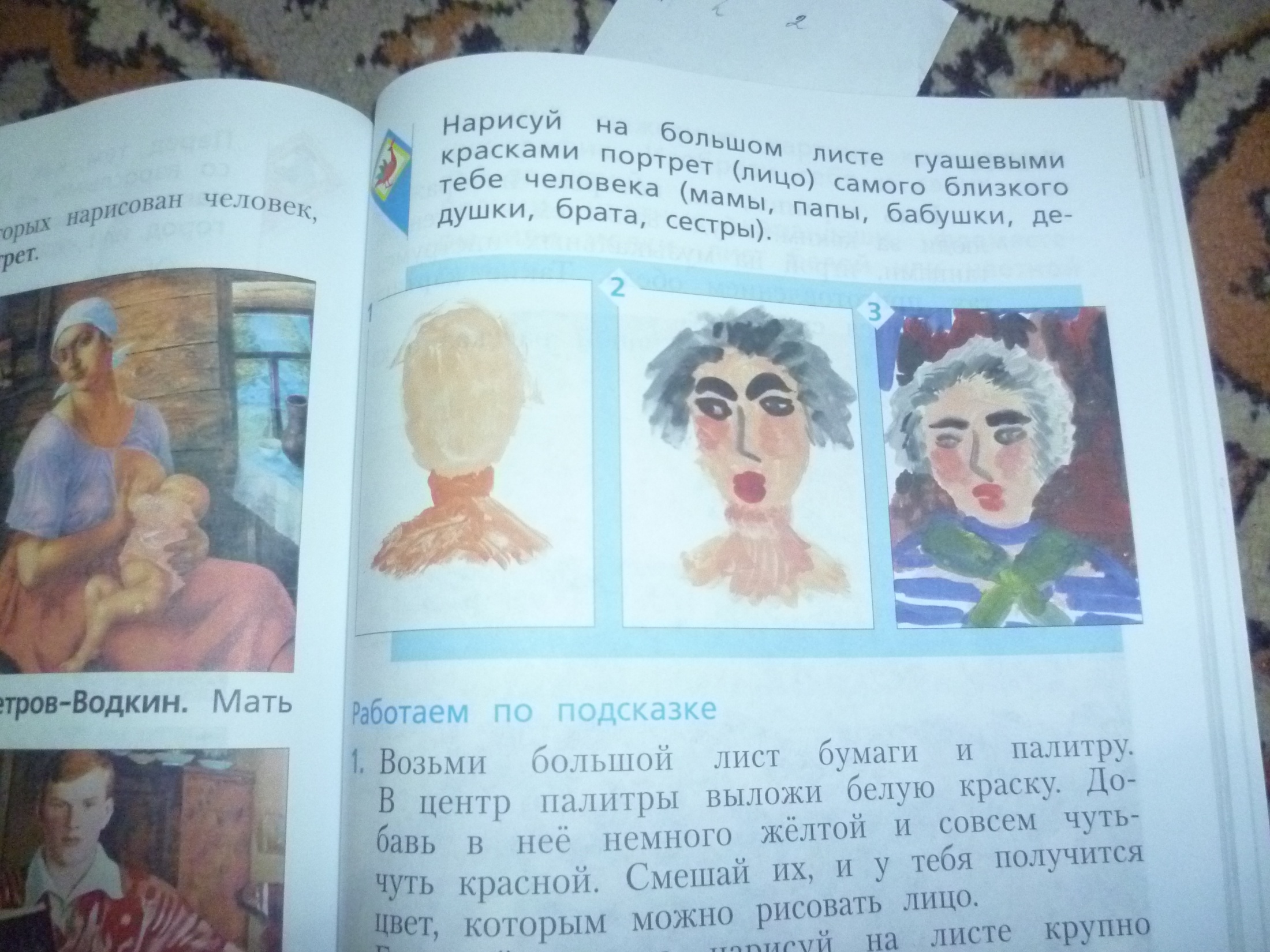 2. Когда рисунок немного подсохнет, нарисуй тонкой кисточкой нос, глаза, брови,  рот, уши и волосы. Для этого используй акварель или гуашь.
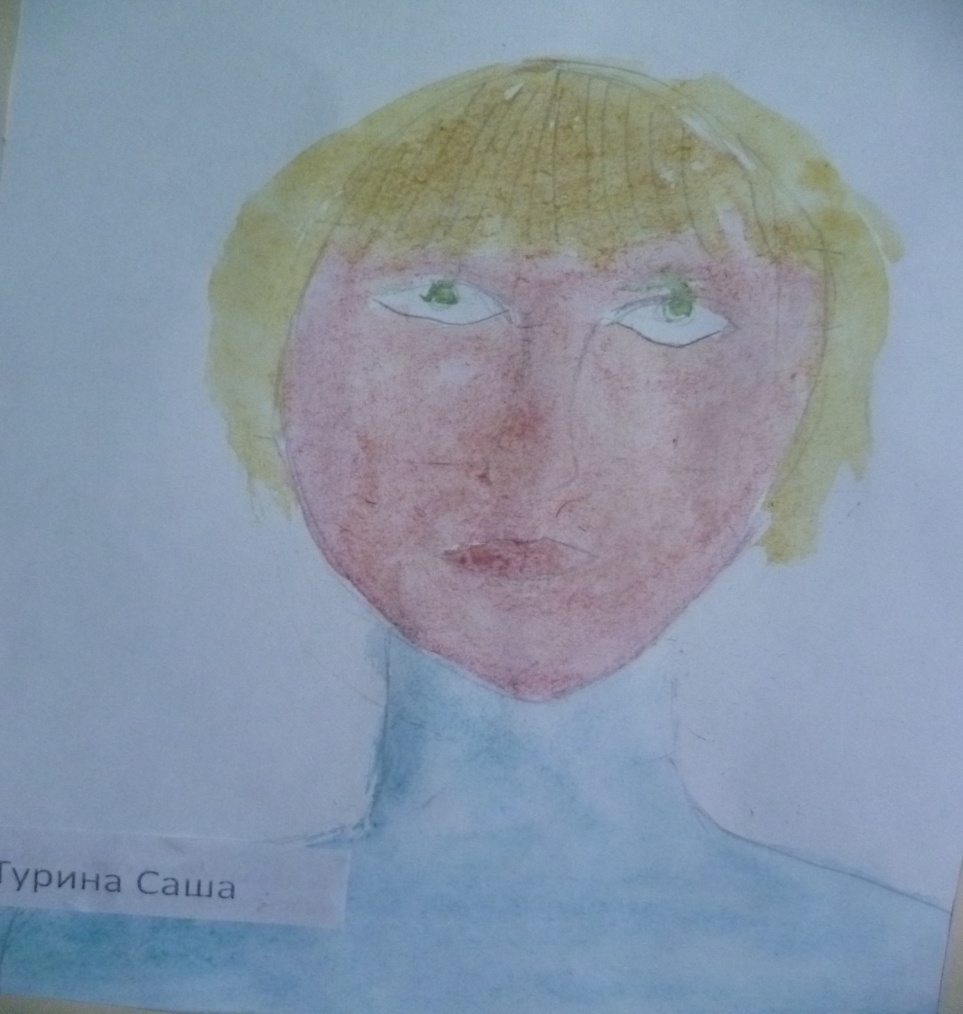 3. теперь надо нарисовать шею, плечи и «одеть» человека в его любимую одежду.
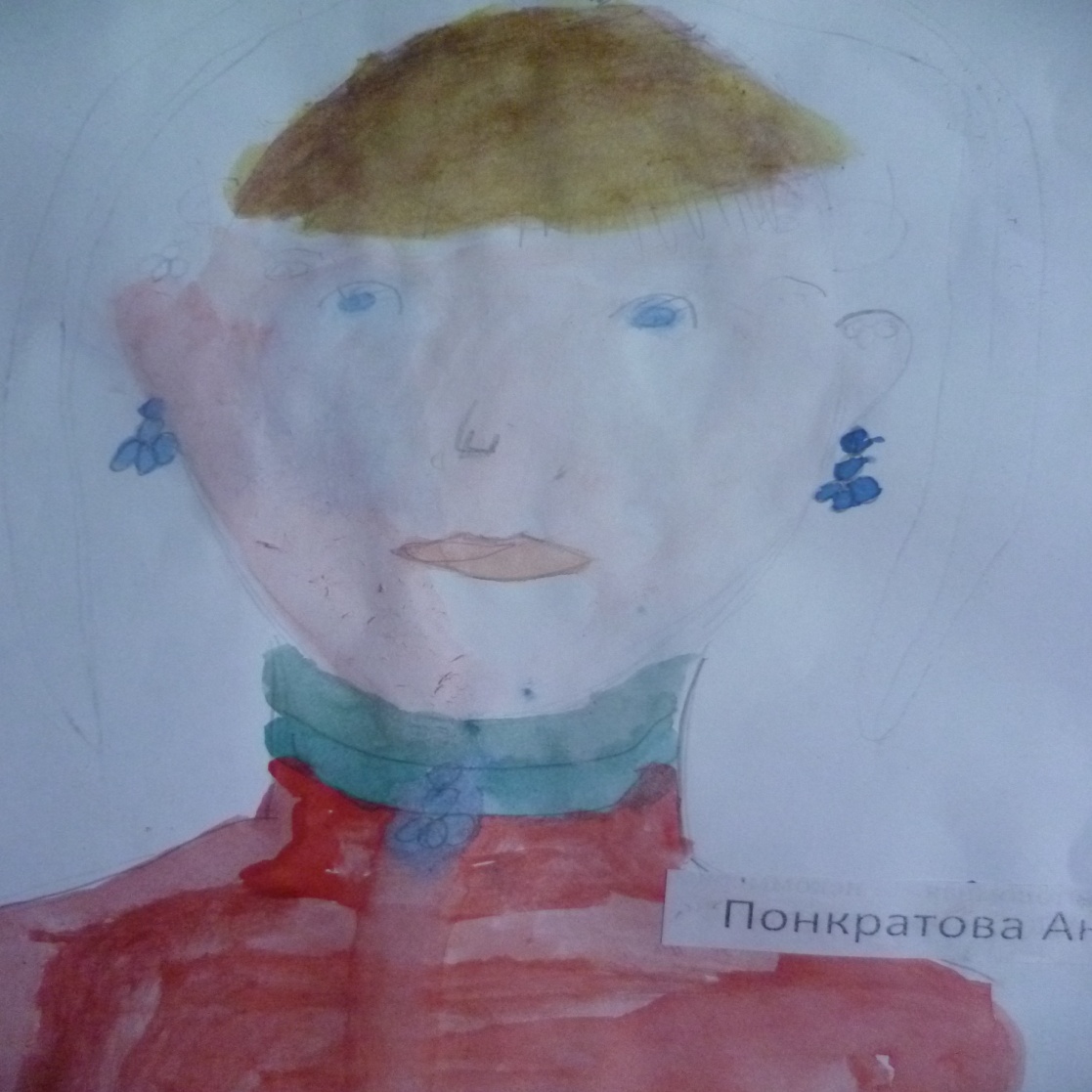 Спасибо за внимание!